Спортивное оборудование и инвентарь как средство физического воспитания в ДОУ часть№1
.
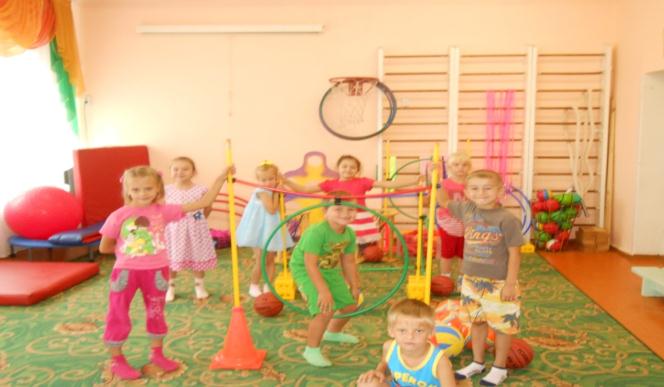 ФГОС ДО определил требования к развивающей предметно – пространственной среде ДОУ, которая должна быть содержательно – насыщенной, трансформируемой, доступной и безопасной, в том числе и физкультурного зала с его многочисленным оборудованием.
Для решения поставленных задач в течение  года к развивающей предметно – пространственной среде ДОУ,   шел  постоянный  поиск  эффективных  мер, направленных  на  оздоровление  детей, новых  коррекционных  методов  и  приемов, использование  здоровье сберегающих  технологий.  В системе физического воспитания в детском саду используются следующие организованные формы работы двигательной деятельности детей: 
Физкультурно-оздоровительная работа
1.НОД по физической культуре
2.Утренняя гимнастика, дыхательная гимнастика, корригирующая гимнастика, релаксационная гимнастика
3.Индивидуальные занятия 
4.Дни здоровья, физкультурные праздники, развлечение, 
   досуги, олимпиады  
5. Подвижные и спортивные игры
6. Физкультминутки 
7. Спортивный кружок
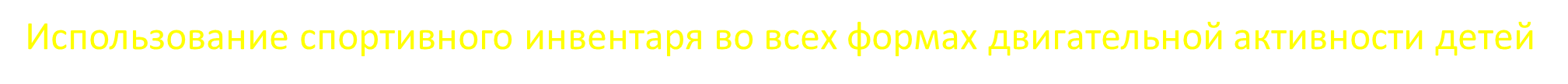 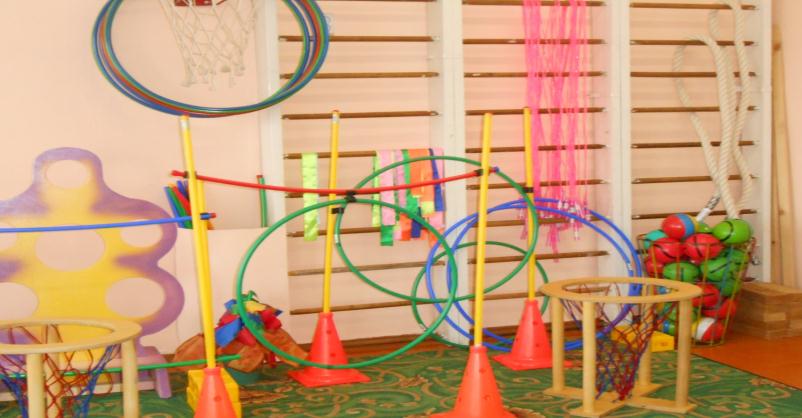 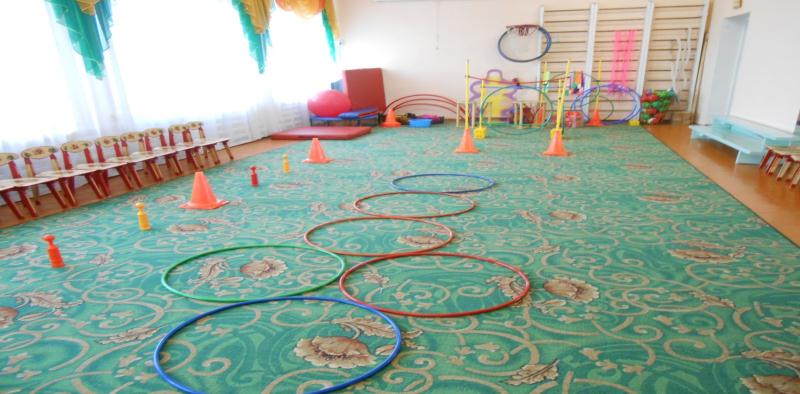 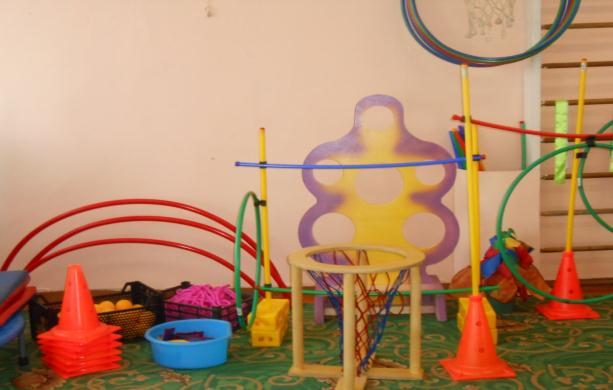 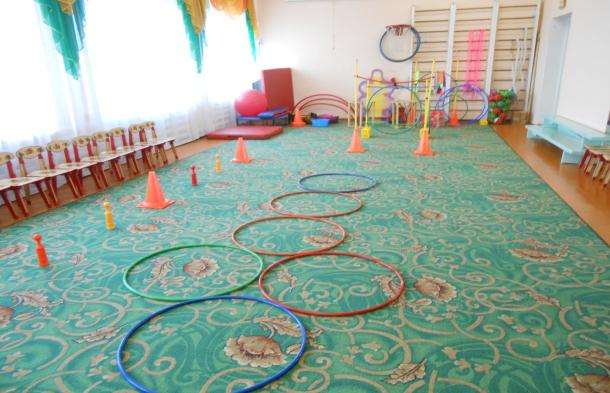 «ДУГА ДЛЯ ПОД ЛАЗАНИЯ, СТОЙКА ПЕРЕНОСНАЯ ПЛАНКА «: ДЛЯ ФИЗИЧЕСКИХ УПРАЖНЕНИЙ ИЛИ СПОРТИВНЫХ СОРЕВНОВАНИЙ; УКРЕПЛЕНИЯ МЫШЦ СПИНЫ И ПРЕССА, РАЗВИТИЯ ГИБКОСТИ...
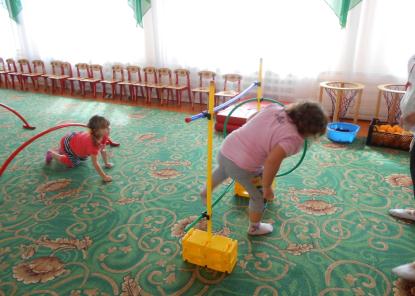 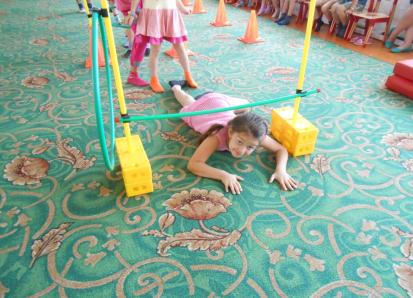 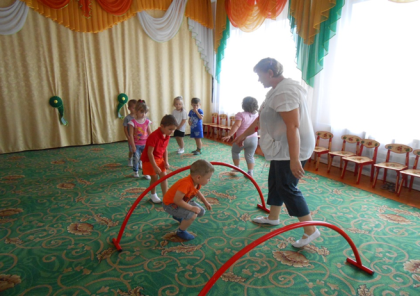 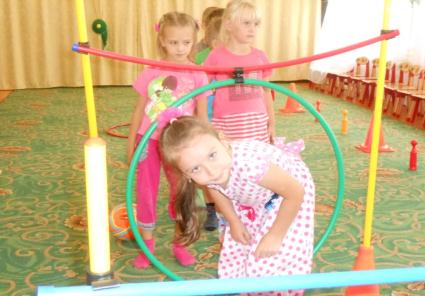 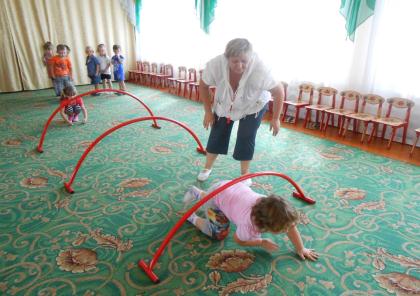 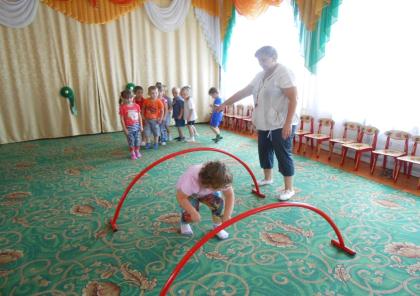 «МЕШОЧКИ(С ГРУЗОМ ): РАЗВИВАЮТ ГЛАЗОМЕР, МЕТКОСТЬ, КООРДИНАЦИЮ ДВИЖЕНИЙ, УКРЕПЛЯЮТ МЫШЦЫ РУК И ТУЛОВИЩА.
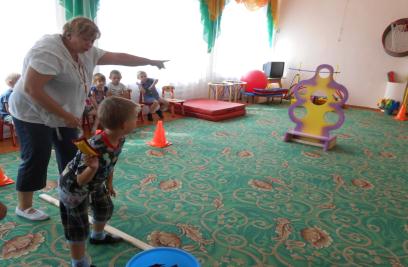 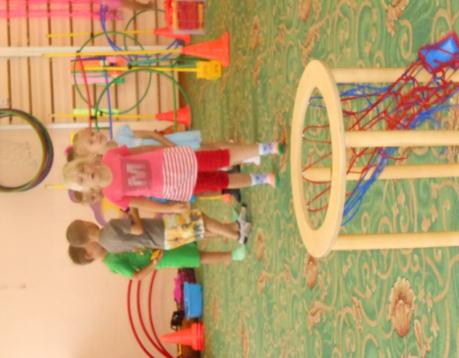 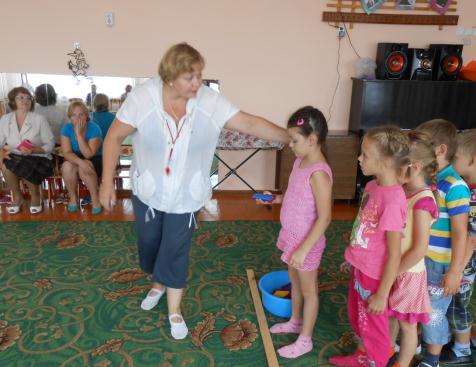 «КОРЗИНА ДЛЯ МЕТАНИЯ МЯЧЕЙ, СТОЙКА ДЛЯ МЕТАНИЯ В ЦЕЛЬ»: УПРАЖНЕНИЯ ДЛЯ УКРЕПЛЕНИЕ МЫШЦ ТУЛОВИЩА, ИСПОЛЬЗУЕТСЯ КАК ИГРОВОЕ ОБОРУДОВАНИЕ ДЛЯ ЭСТАФЕТ И ПОДВИЖНЫХ ИГР
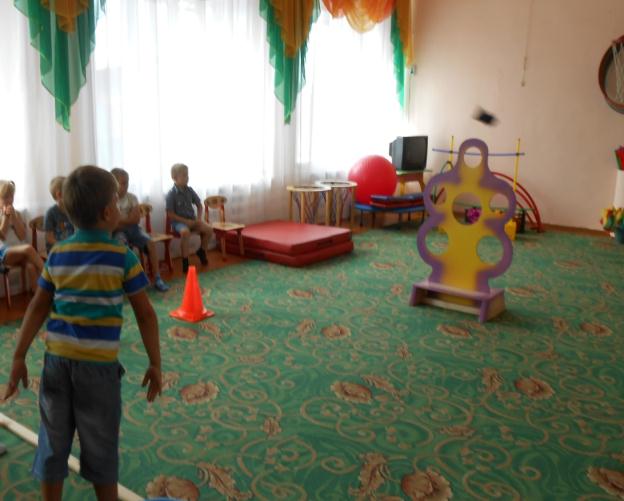 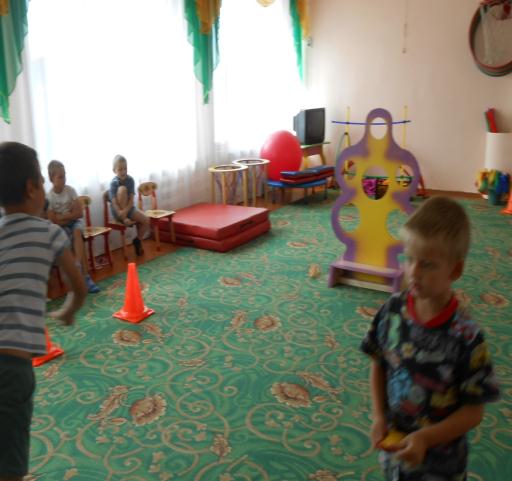 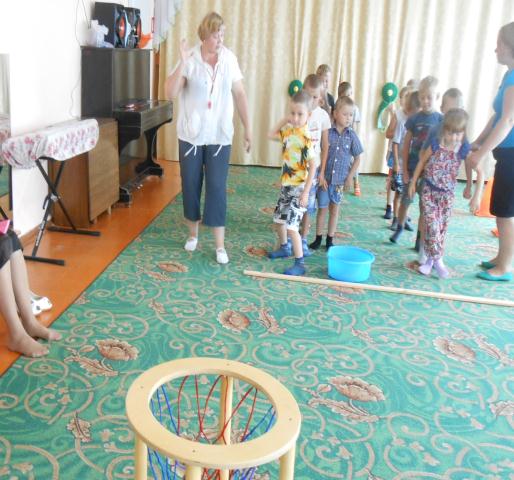 «КОСИЧКИ, гимнастическая палка, скакалки: ИСПОЛЬЗУЮТ ДЛЯ ЗАНЯТИЙ ОРУ И ПОДВИЖНЫХ ИГР, ТРЕНИРОВКА МЫШЦ  ПЛЕЧЕВОГО  ПОЯСА, РУК ; СКАКАЛКУ ИСПОЛЬЗУЮТ ДЛЯ РАЗМИНКИ, УКРЕПЛЕНИЯ МЫШЦ НОГ, УЛУЧШЕНИЯ КООРДИНАЦИИ И....
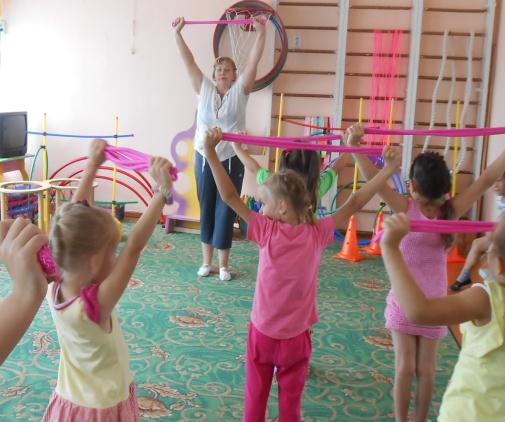 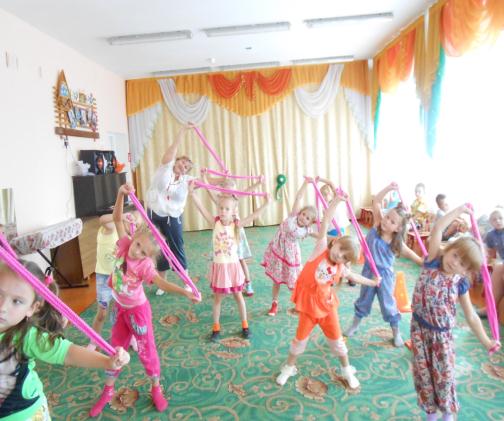 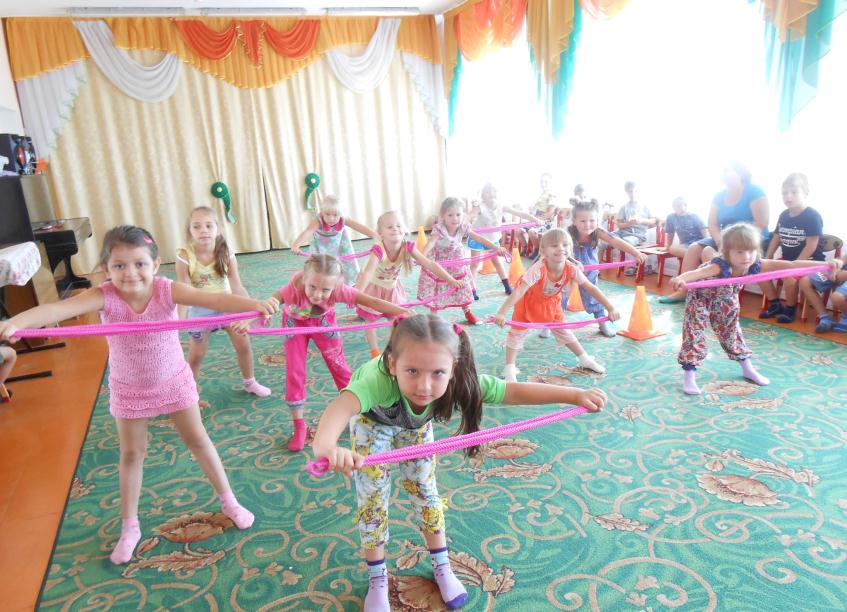 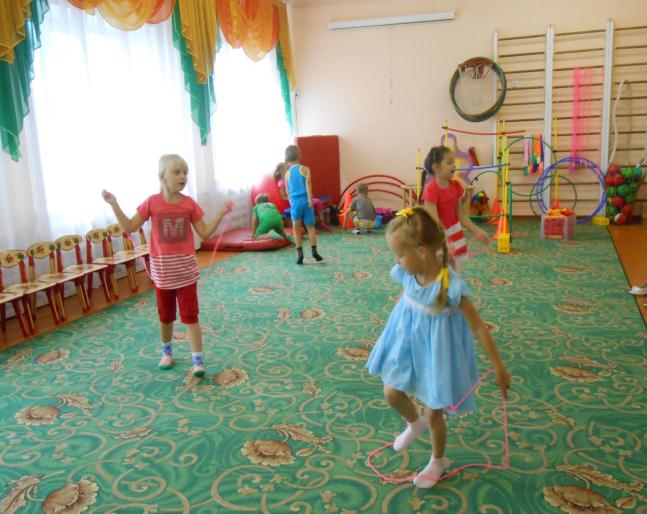 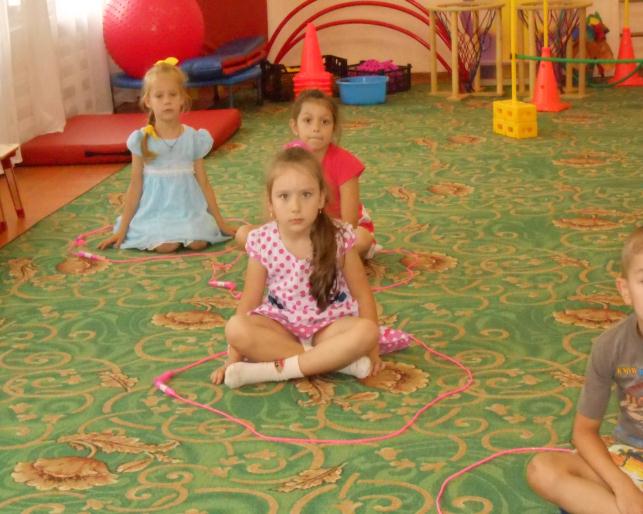 «Обручи, кегли»: ИСПОЛЬЗУЮТ ДЛЯ ЗАНЯТИЙ ОРУ, ДЛЯ ФОРМИРОВАНИЯ ПРАВИЛЬНОЙ ОСАНКИ И ПРОФИЛАКТИКИ ЕЕ НАРУШЕНИЙ, ТРЕНИРОВКА МЫШЦ ПЛЕЧЕВОГО ПОЯСА, РУК И  ИСПОЛЬЗУЕТСЯ КАК ИГРОВОЕ ОБОРУДОВАНИЕ ДЛЯ ЭСТАФЕТ И ПОДВИЖНЫХ ИГР.
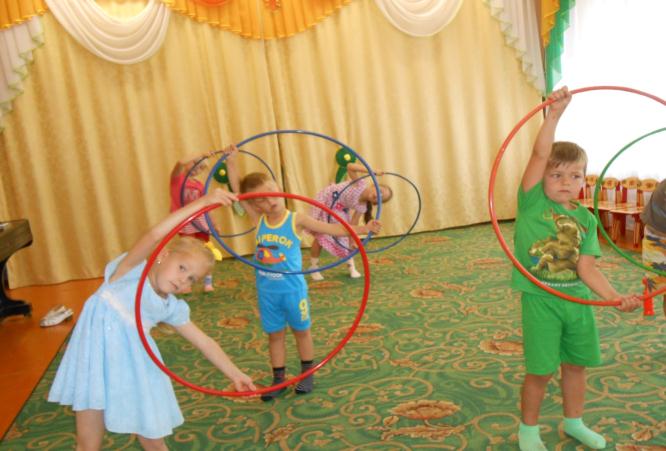 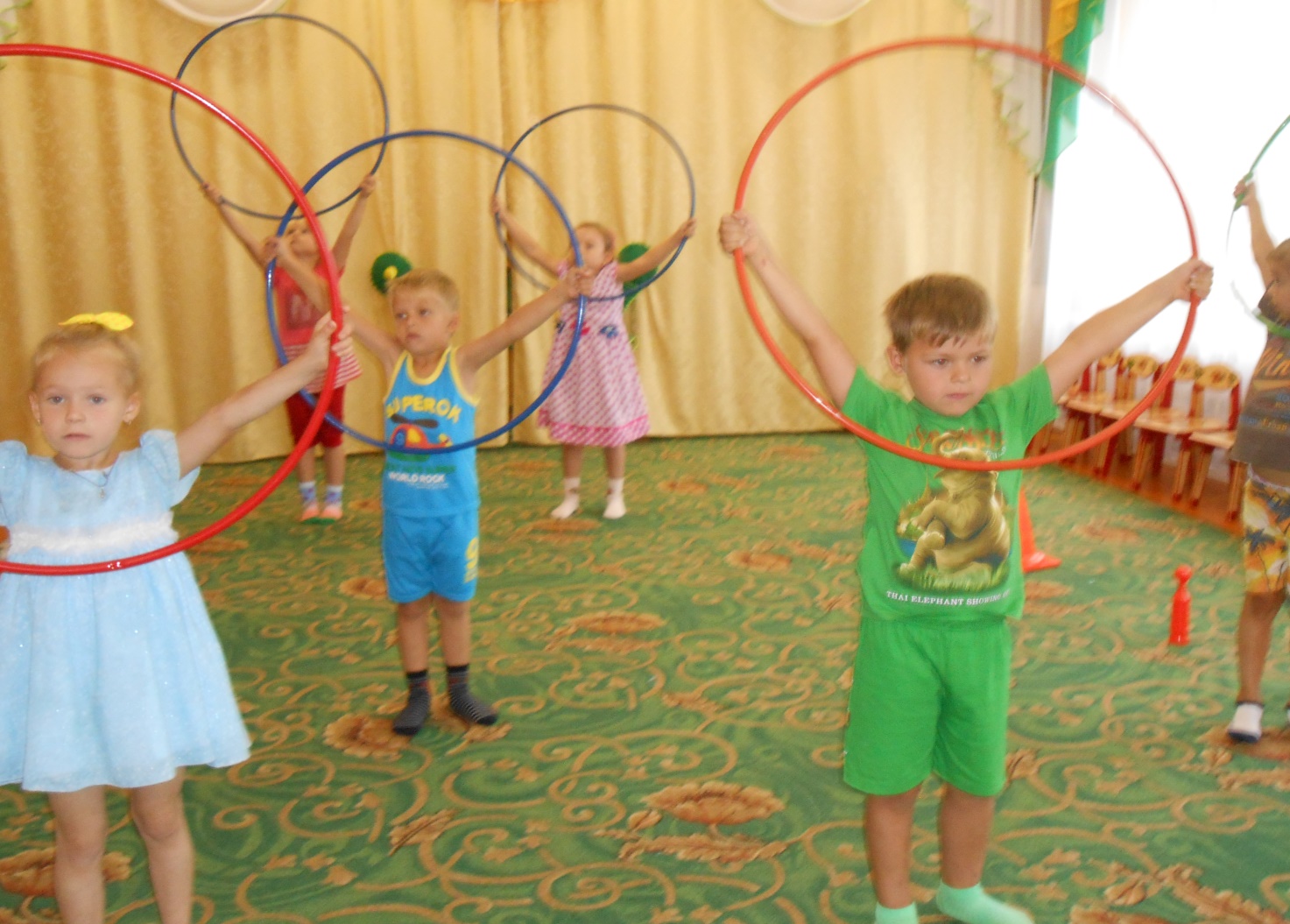 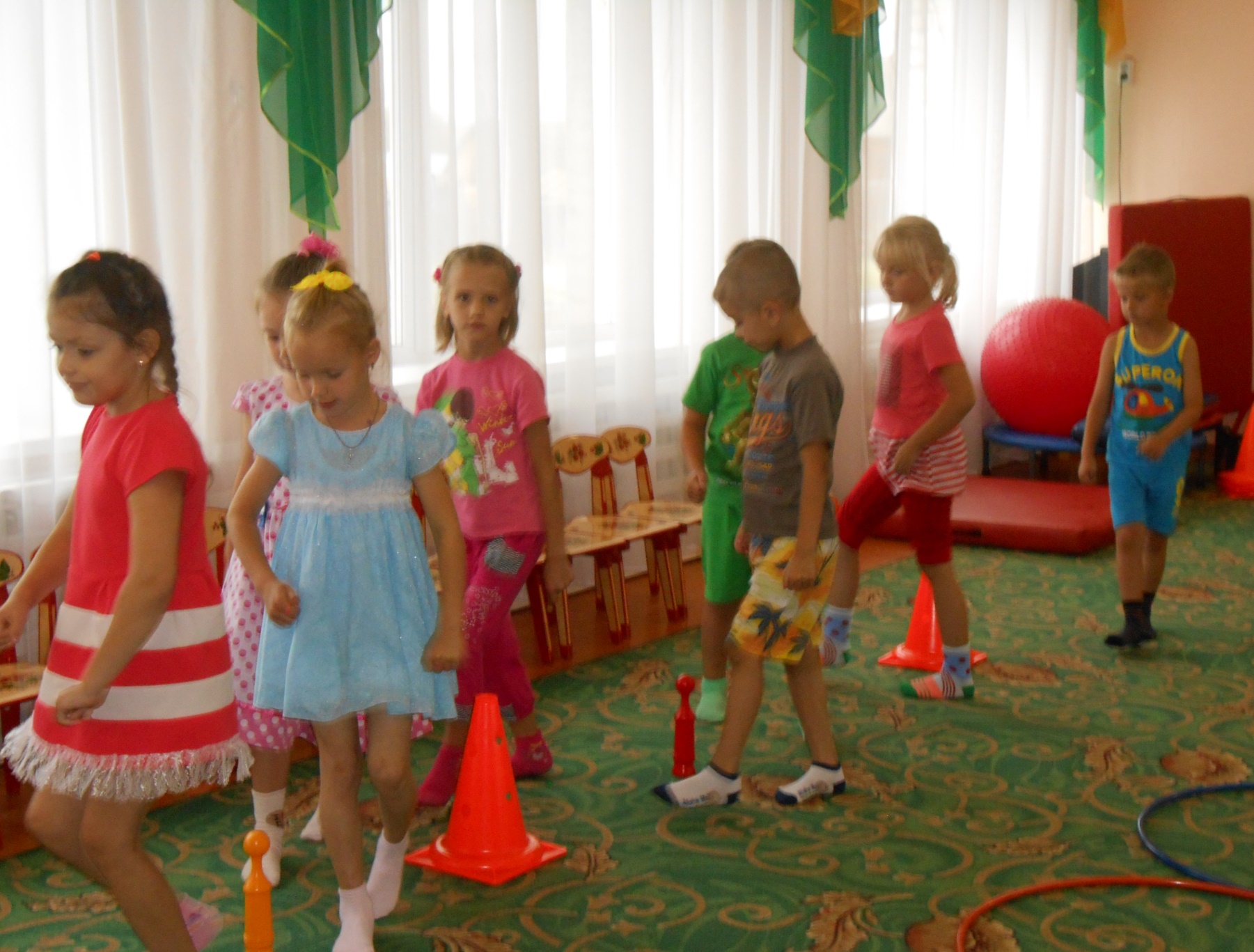 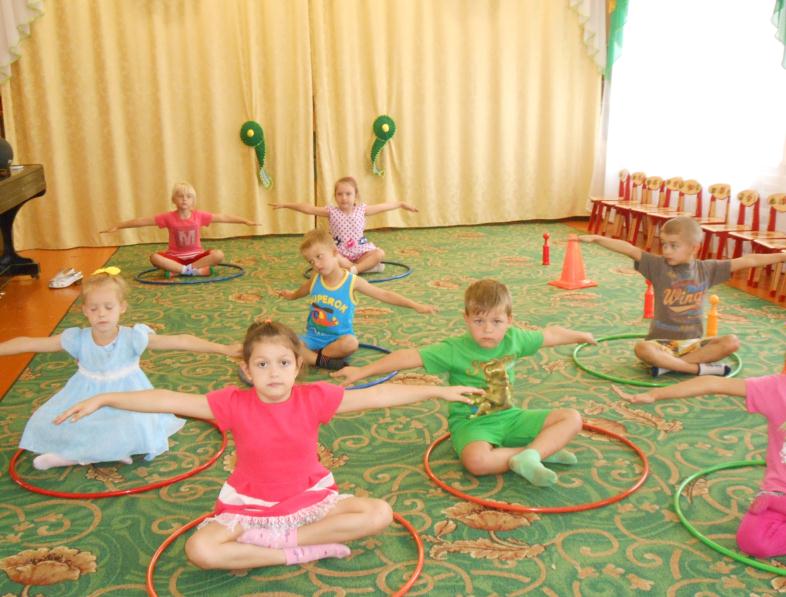 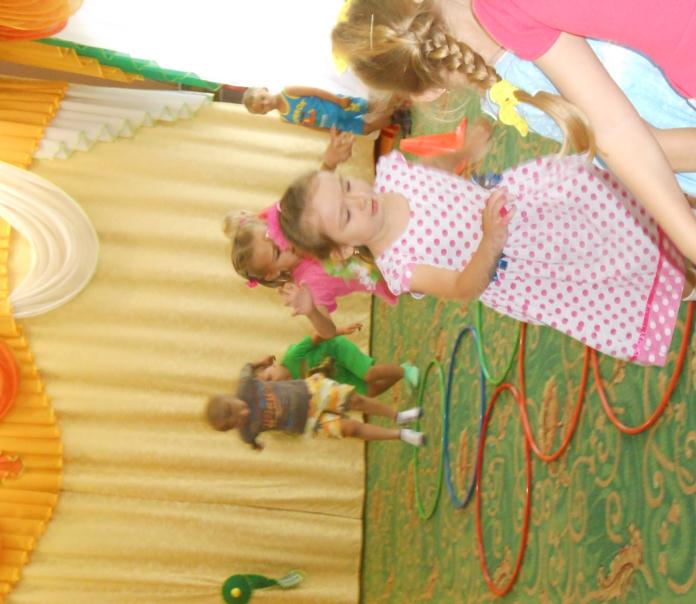